CVPR 2019 Tutorial on Map Synchronization
Session on Theoretical Aspects
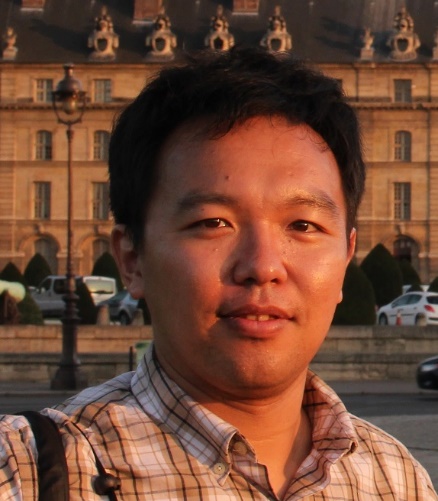 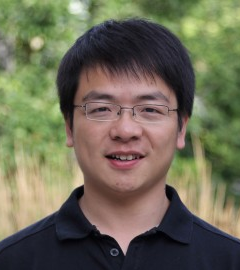 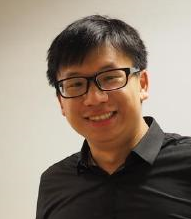 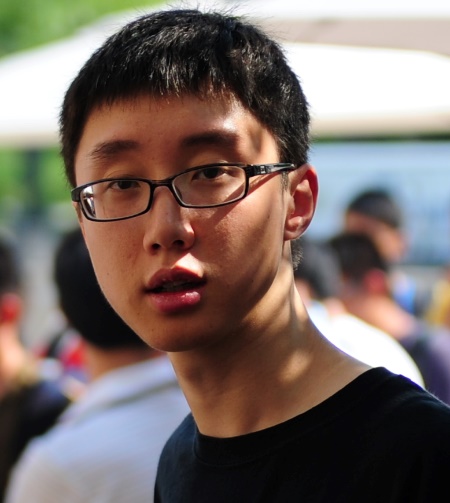 Pair-wise maps usually contain enough information
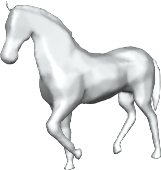 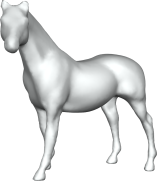 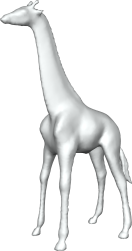 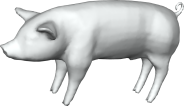 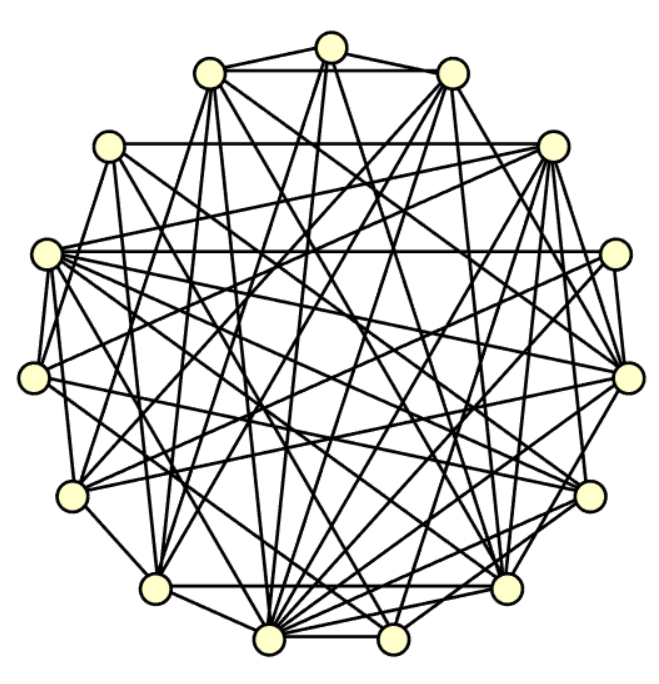 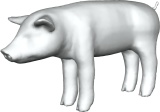 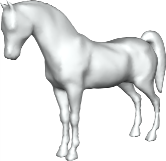 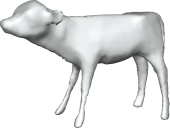 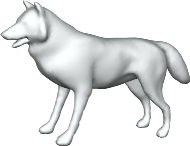 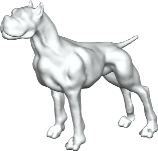 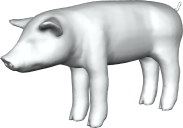 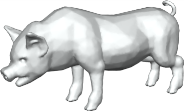 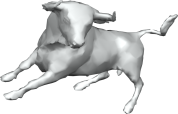 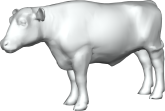 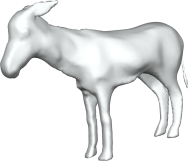 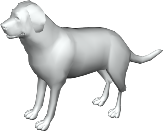 Network of approximately correct blended intrinsic maps
[Speaker Notes: Moving forward, even pair-wise matching may fail from time-to-time, if we look at the network of correct maps among an typical object collection. This network is usually strongly connected, which allows us to compute maps between all pairs of objects by map propagation.]
Map synchronization problem
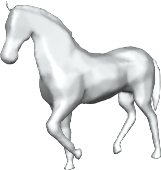 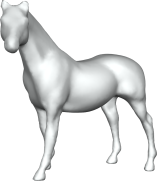 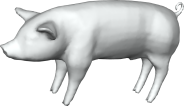 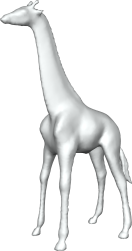 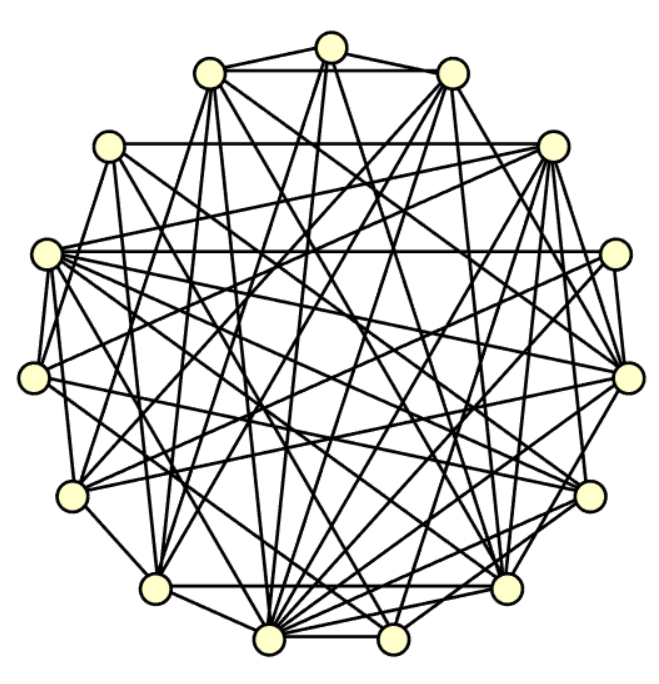 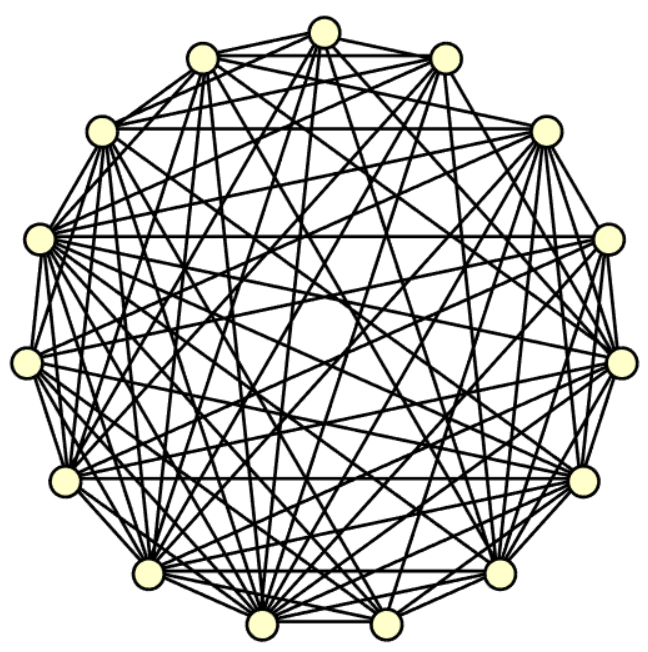 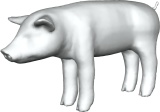 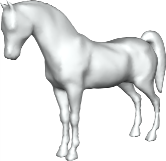 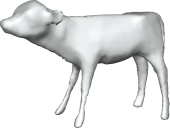 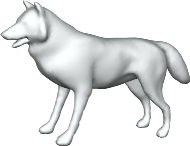 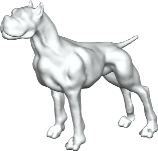 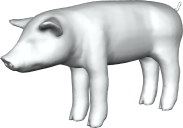 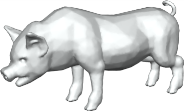 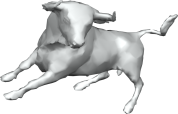 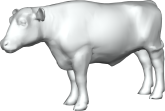 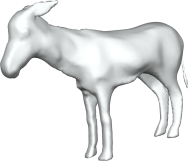 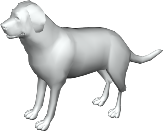 Identify correct maps among a (sparse) network of maps
[Speaker Notes: This leads to the following map synchronization problem: We are given objects and a network of precomputed maps, how to identify the correct maps. Why this is promising or what additional information we can use?]
A natural constraint on maps is that they should be consistent along cycles
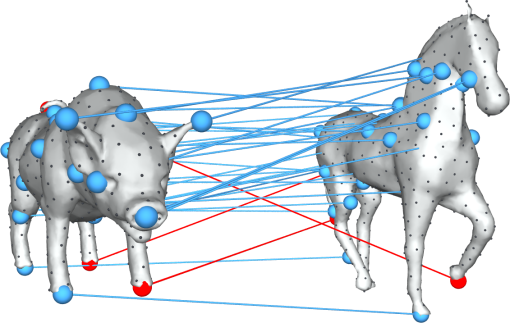 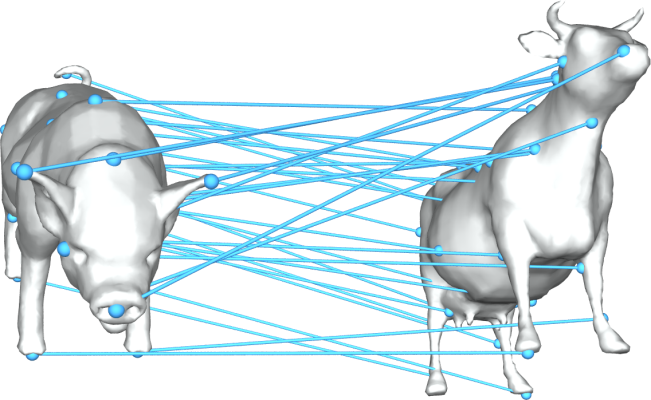 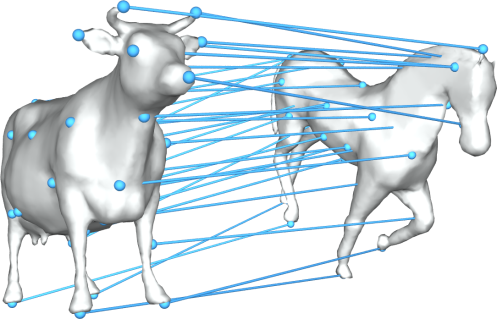 Inconsistent
[Speaker Notes: In turns out when considering maps among multiple objects. There is a natural cycle-consistency constraint, namely, composite maps along cycles should approximate the identify map.  So in this case, these three maps are inconsistent.]
A natural constraint on maps is that they should be consistent along cycles
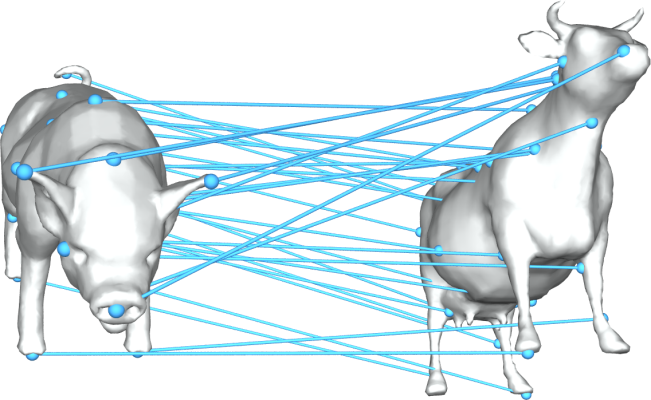 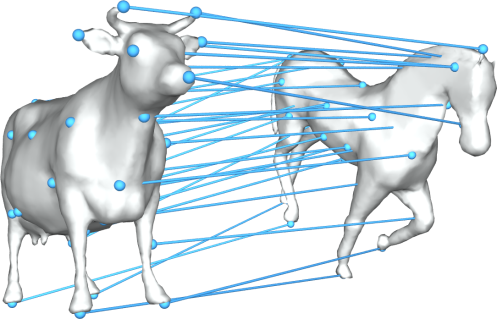 Consistent
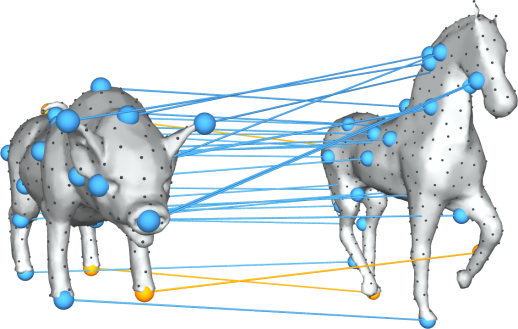 Composite
[Speaker Notes: Are these three maps are consistent. Why consistency is useful is because if you find inconsistent cycles, then you know at least one map is incorrect, which maybe useful to prune incorrect maps.]
Literature on utilizing the cycle-consistency constraint
Spanning tree optimization [Huber et al. 01, Huang et al. 06, Cho et al. 08, Crandel et al. 11, Huang et al. 12]


Sampling inconsistent cycles [Zach et al. 10, Nyugen et al. 11, Zhou et al. 15]
[Speaker Notes: People have studied how to utilize the cycle-consistency constraint for about decade, including optimizing a spanning tree. In particular, in Daniel Huber’s work, he studied several formulations and showed that the induced problems are NP-hard. This indicates the hardness of utilizing the cycle-consistency constraint. More recent ones are based on sampling inconsistent cycles, but the problem is that you do not know how to sample them efficiently.]
Compressive sensing view of  map synchronization
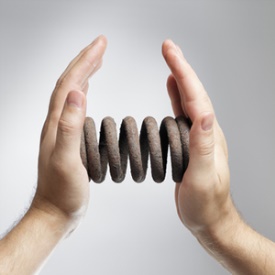 Cycle-consistency
Compressible
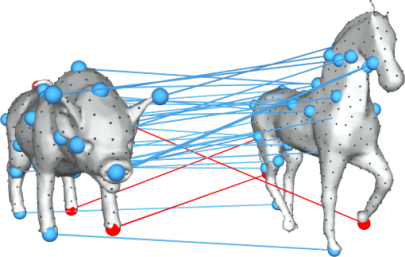 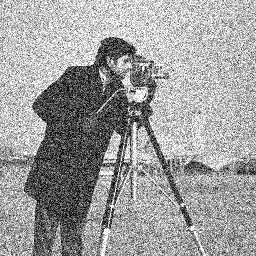 Input maps
Noisy observations
[Speaker Notes: What I propose is to look at the problem from a different perspective. Essentially if we look at the cycle-consistent maps, we can see that information is highly redundant. because a correspondence can be replaced by the composite correspondence along a cycle. Now the initail maps can be viewed observations. Now we arrive at a familiar setting, where we want to recover a highly compressible signal, and what we have are noisy observations of this signal.]
Map synchronization as constrained matrix optimization
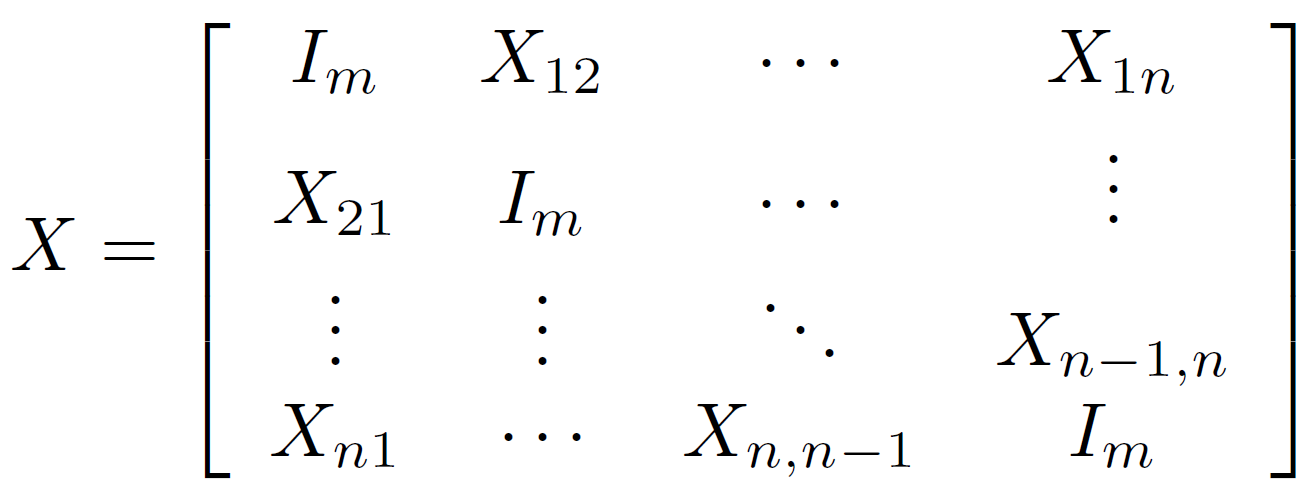 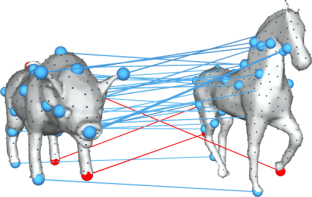 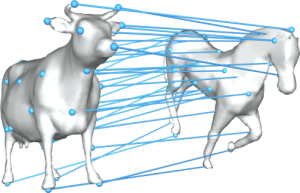 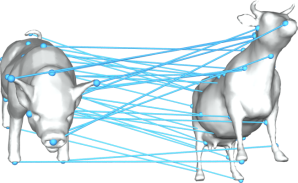 Noisy measurements of matrix blocks
[Speaker Notes: What I am gonna to talk about today is to look at the map synchronization problem from a different perspective namely constrained matrix optimization. This slide shows the basic idea, we are gonna to consider matrix representations of maps, e.g., 0-1 matrixces for point-based maps, and introduce a big matrix X that stores pair-wise maps in blocks. We can show that the cycle-consistency correspond to the fact that this big matrix satisfy some properties, i.e., being SDP or low-rank. And the input maps can be viewed as noisy measurements of the matrix blocks. This leads to a familiar setting when we want to recovery a matrix that satisfies some propties and what we have are noisy measurement of the matrix blocks, something we can solve and analyze.]
Example: permutation synchronization
Objective function:
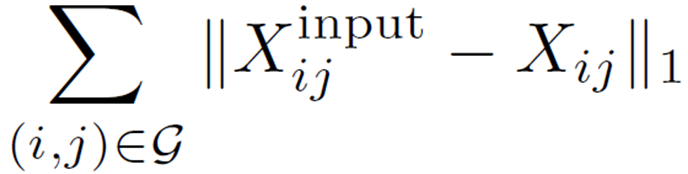 minimize
Observation graph
Constraints:
cycle-consistency
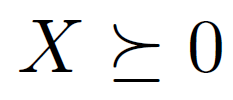 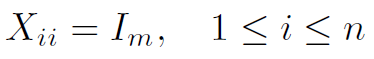 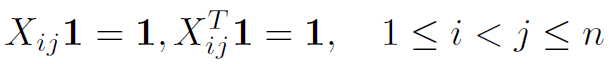 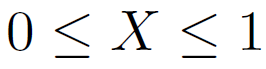 mapping constraint
Deterministic guarantee
1
Theorem[HG13]: Given noisy input maps, permutation synchronization recovers the underlying maps if
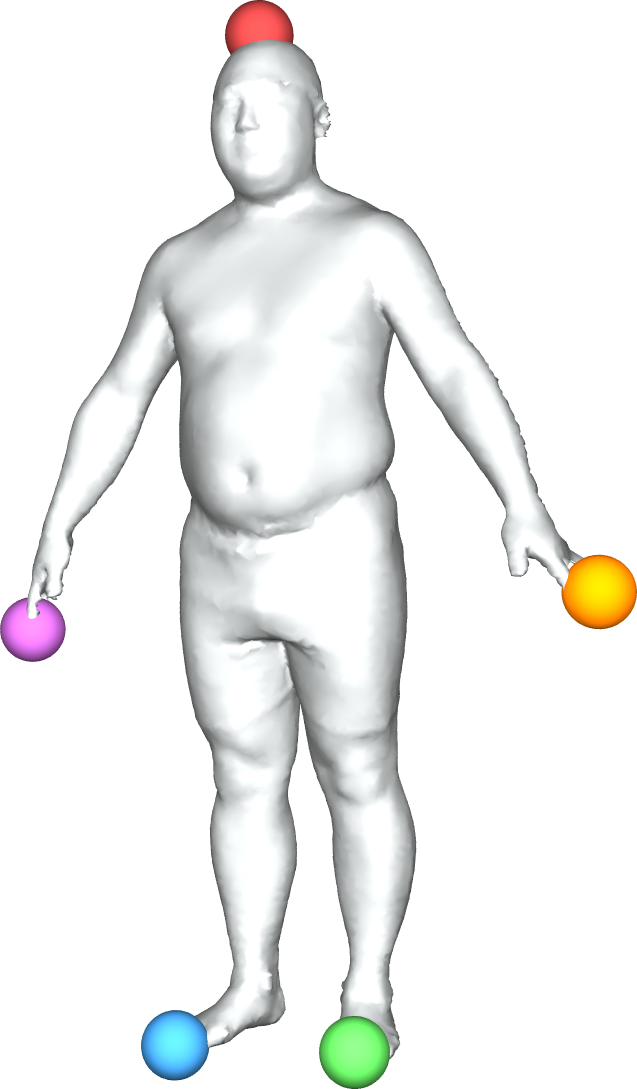 1
5
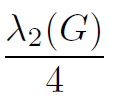 2
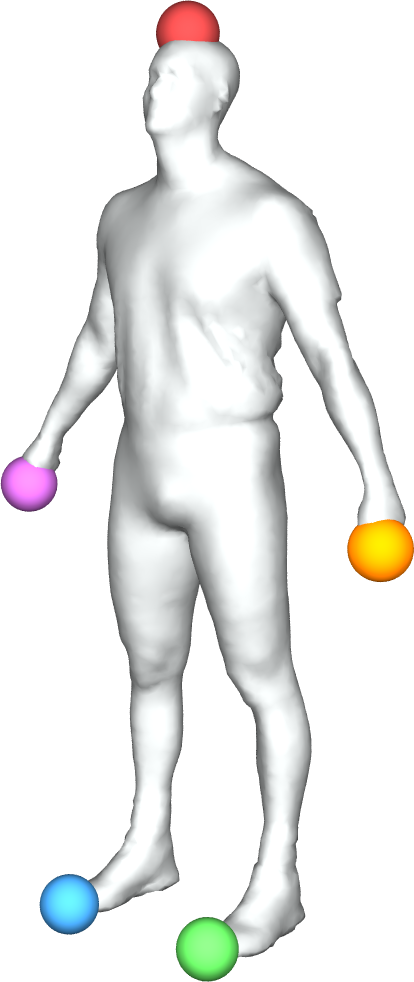 #incorrect corres. of each point  <
4
3
5
2
1
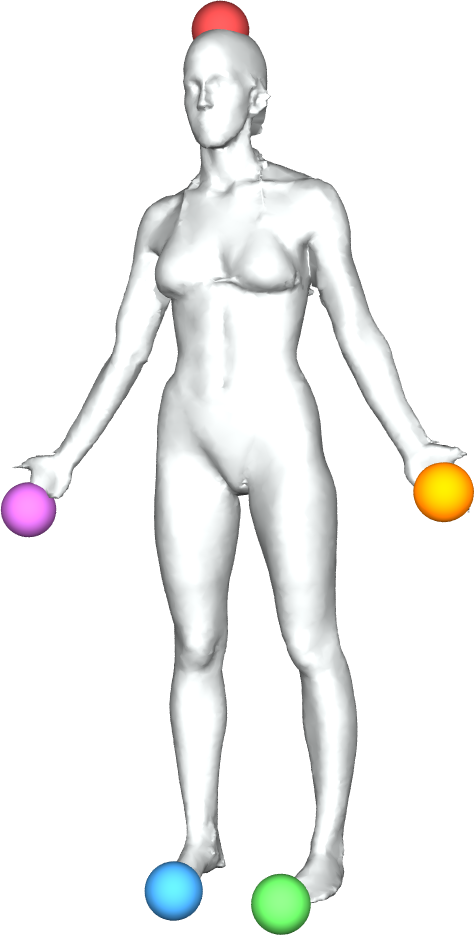 4
3
5
2
4
3
Optimality when the object graph G is a clique
25% incorrect correspondences
Worst-case scenario
Two clusters of objects of equal size
Wrong correspondences between objects of different clusters only (50%)
Justification of maximizingfor map graph construction
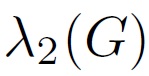 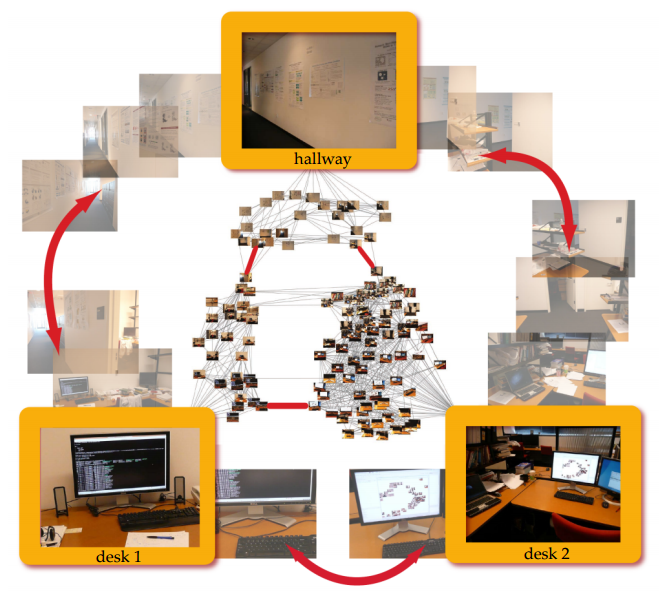 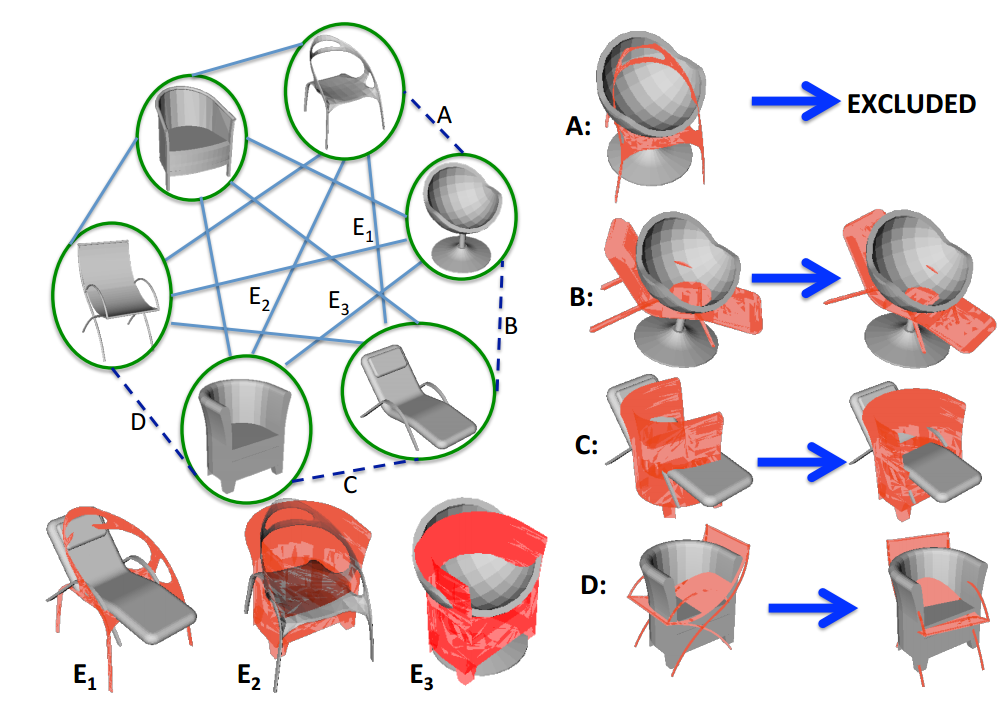 Fuzzy correspondences
on shapes [Kim et al 12]
Imageweb [Heath et al 10]
Randomized setting
Generalized Erdős–Rényi model:
pobs:  the probability that two objects connect
ptrue:  the probability that a pair-wise map is correct
Incorrect maps are random permutations

Theorem [CGH’14]: The underlying permutations can be recovered w.h.p if
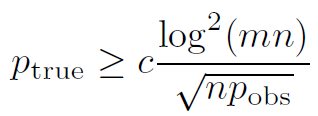 Optimality when m is a constant
Exact recovery condition:


Information theoretic limits [Chen et al 15]:
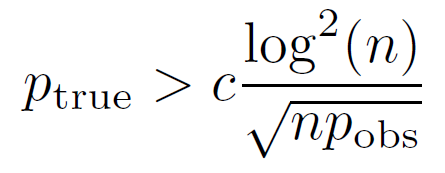 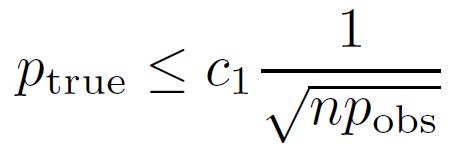 No method works if
Comparison to a generic low-rank matrix recovery method
RPCA
Permutation synchronization
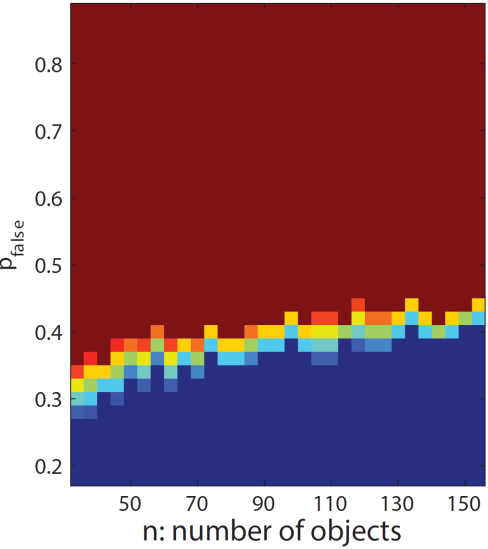 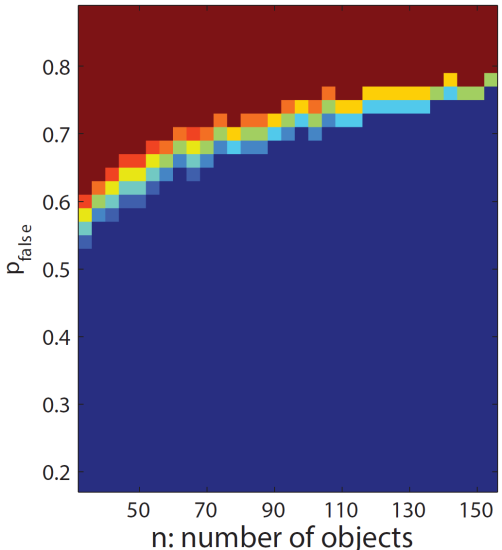 Phase transitions in empirical success probability
(pobs =1)
Noise distribution when perturbing permutations
RPCA can handle dense corruption if the perturbations exhibit random sign pattern, yet

The map constraints incur a quotient space defined by

The expectation under this quotient space
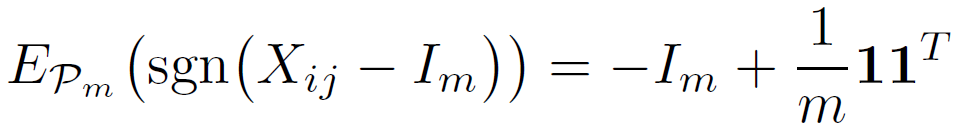 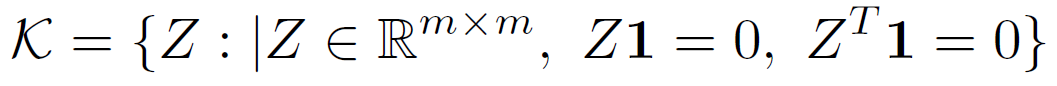 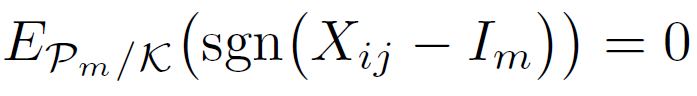 How to handle partial maps?
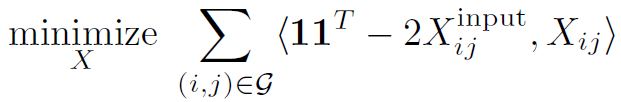 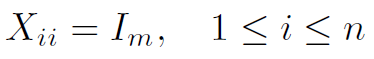 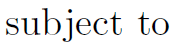 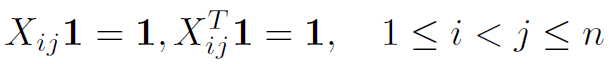 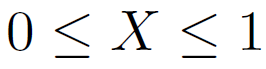 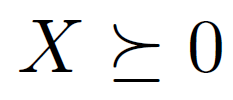 Reformulation
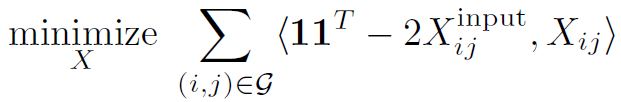 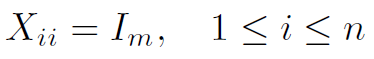 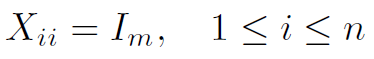 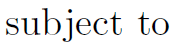 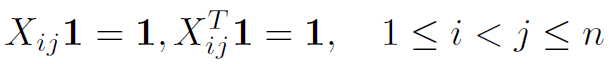 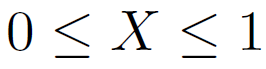 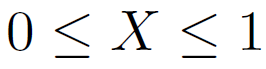 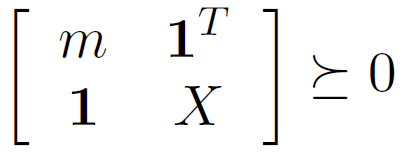 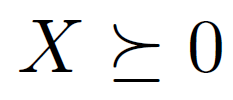 Q. Huang, Y. Chen, and L.Guibas, Scalable Semidefinite Relaxation for Maximum A Posterior Estimation, ICML’ 14
Partial point-based map synchronization
Step I: Spectral method: 
              m   <=   #dominant eigenvalues of Xinput after trimming
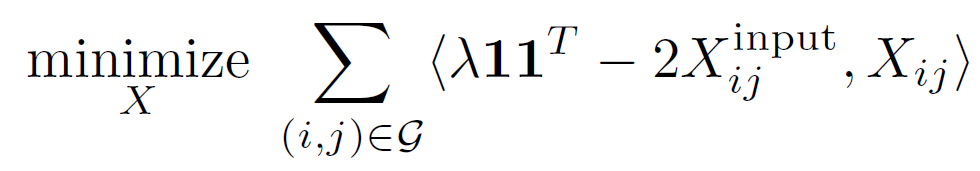 Step II:
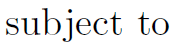 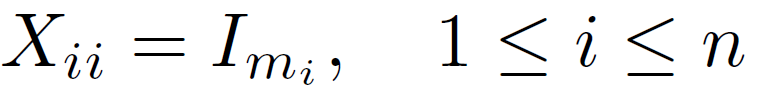 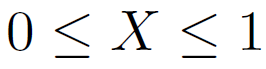 Size of the universe
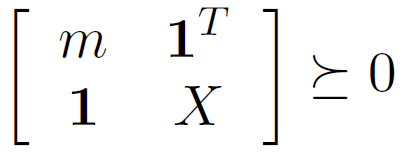 Exact recovery condition
Randomized model: n objects, universe size m
Each object contains a fraction pset of m elements
Each pair is observed w.p.  pobs
Each observed is randomly corrupted w.p. 1 – ptrue

Theorem. When                   , the underlying maps can be recovered with high probability if
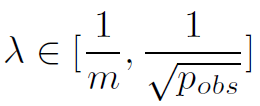 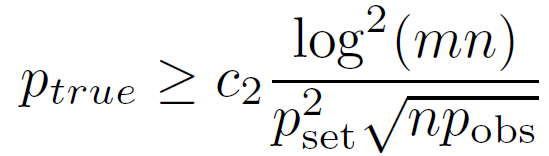 Spectral Map Synchronization
Intuition
+
=
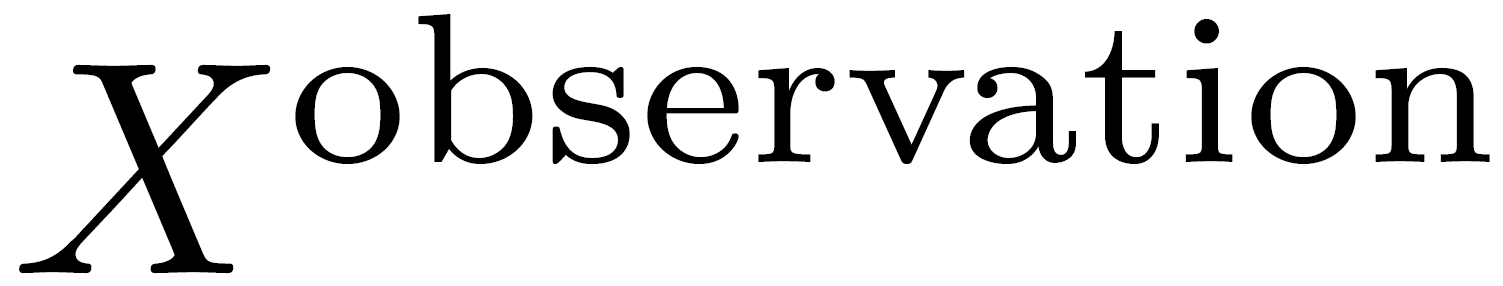 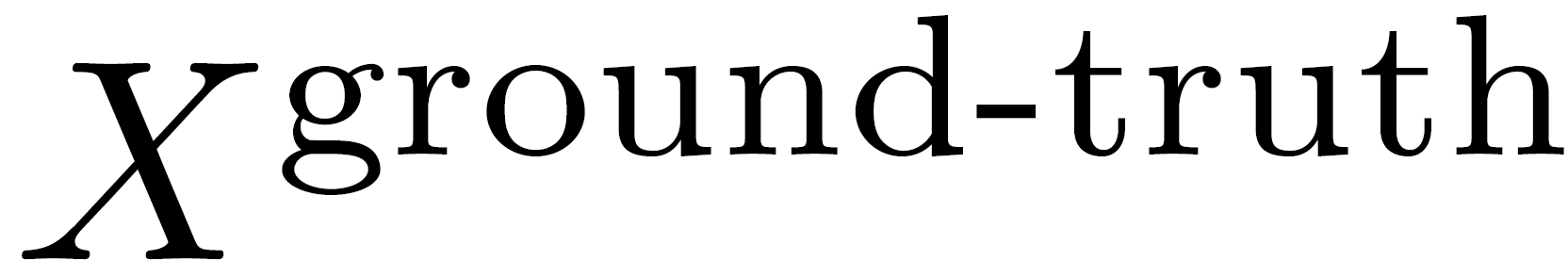 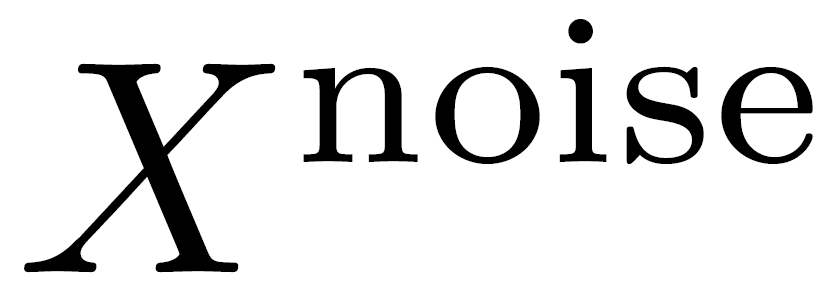 David-Kham theorem:
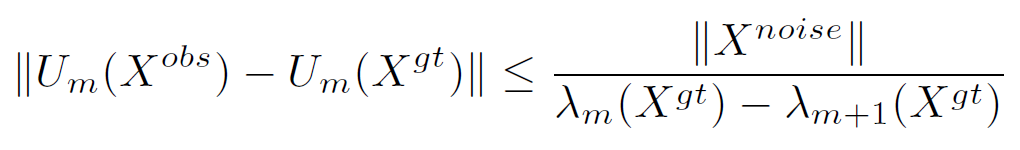 Algorithm
[Pachauri et al 13, Shen et al 16]
Step I: Leading eigen-vector computation
Power method, which can be done very efficiently

Step II: Rounding via linear assignment
Hungarian algorithm
Theoretical Analysis
Deterministic setting
A constant fraction of noise [Huang et al. 19]
1/8 for clique graphs (a gap from SDP formulations)

Randomized setting [Bajaj et al. 18]
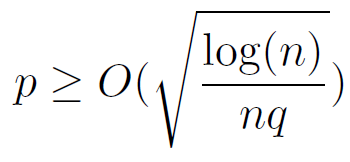 Fraction of correct maps
Sampling density
Non-Convex Optimization
Translation Synchronization
[Huang et al. 17]
Pair-wise differences along a graph
Convex optimization


Truncated least squares
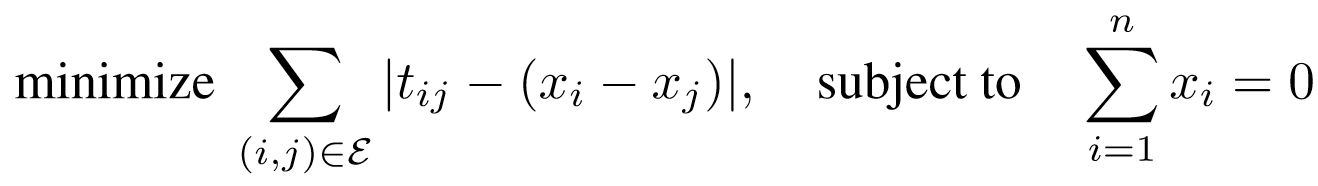 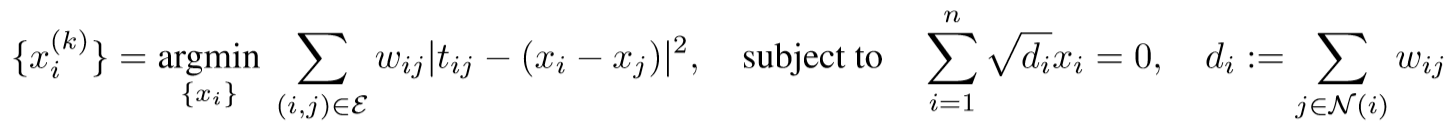 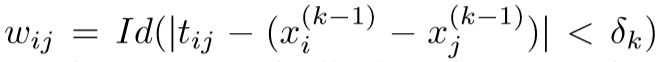 Exact recovery condition
Deterministic 
A constant fraction of noise (1/6 for clique graphs)
2/3 of the optimal ratio

Randomized
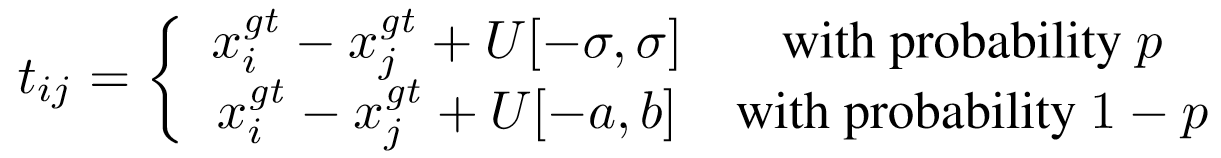 Exact recovery if
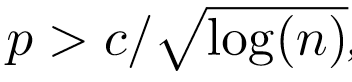 Summary of low-rank based techniques
+
=
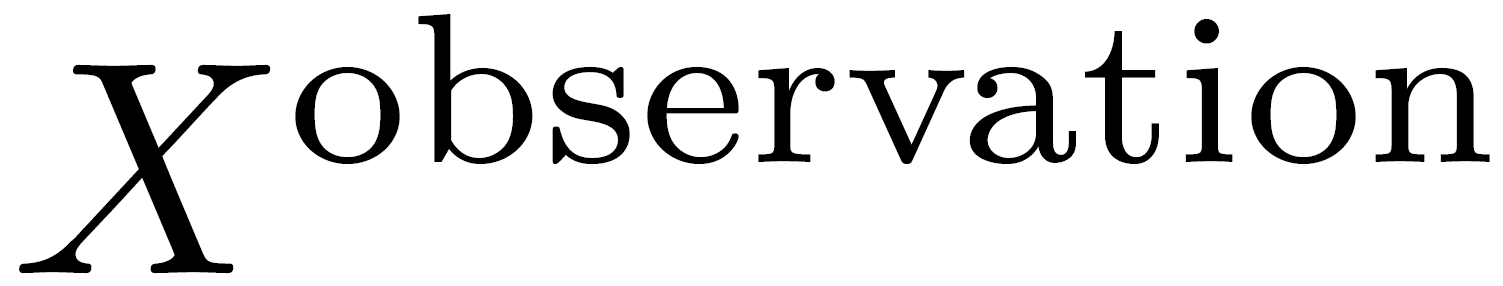 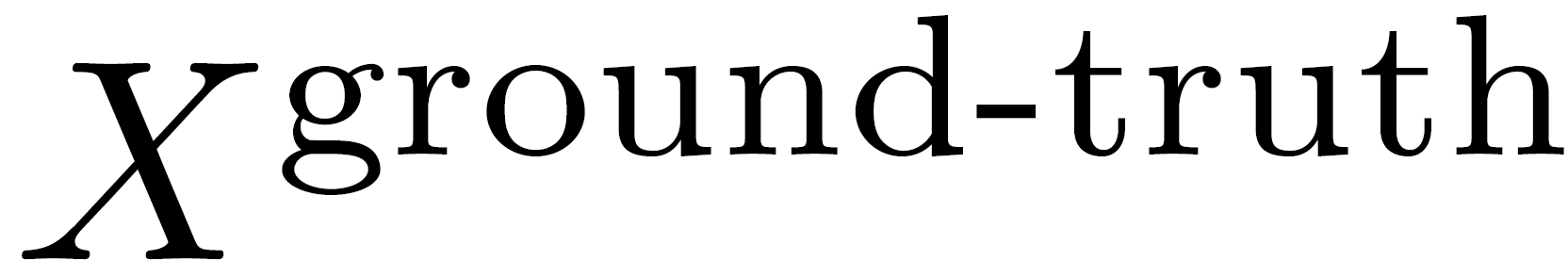 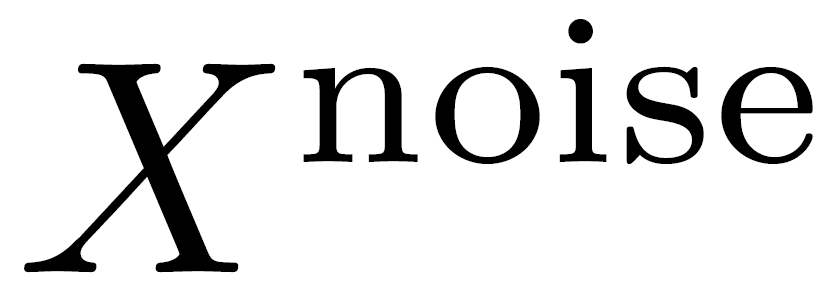 Recovery if
In some reduced space
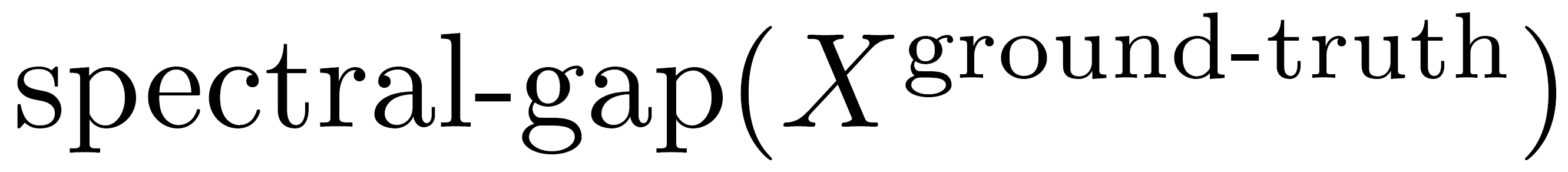 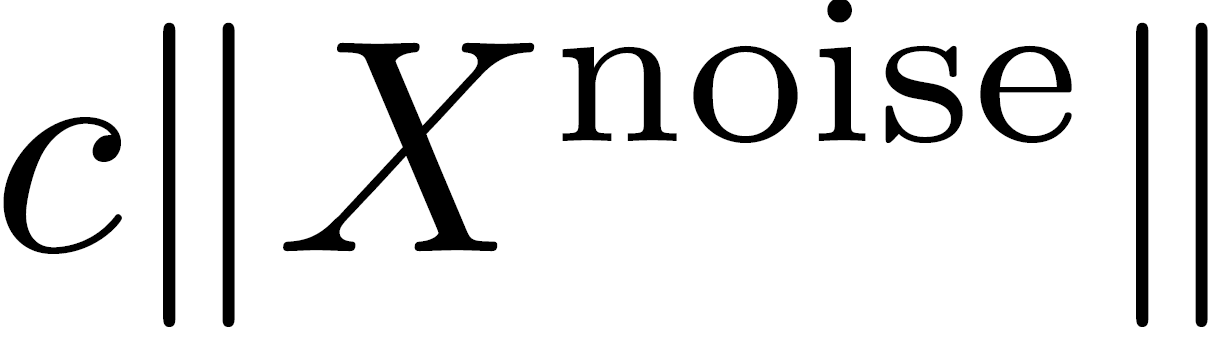 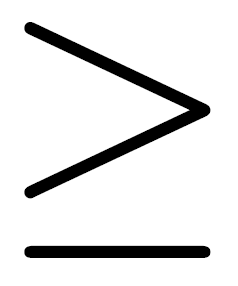 The constant depends on the optimization techniques being used
Many (non-convex) techniques require further understanding!
Further reading (a partial list)
Uncertainty quantification, Rotation/transformation synchronization, and lower bounds

1. T. Birdal, U. Simsekli. Probabilistic Permutation Synchronization using the Riemannian Structure of the Birkhoff Polytope. CVPR 2019, Oral Paper.
2. T. Birdal, U. Simsekli, M. Eken, S. Ilic. Bayesian Pose Graph Optimization via Bingham Distributions and Tempered Geodesic MCMC. In NIPS 2018.
3. A. Perry, J. Weed, A. S. Bandeira, P. Rigollet, A. Singer, “The sample complexity of multi-reference alignment”. SIAM Journal on Mathematics of Data Science
4. O. Özyeşil, N. Sharon, A. Singer, ``Synchronization over Cartan motion groups via contraction”, SIAM Journal on Applied Algebra and Geometry, 2 (2), pp. 207-241 (2018)
5. A. S. Bandeira, N. Boumal, A. Singer, ``Tightness of the maximum likelihood semidefinite relaxation for angular synchronization”, Mathematical Programming, series A, 163 (1):145-167 (2017).
6. A. Singer, H.-T. Wu, ``Spectral Convergence of the Connection Laplacian from Random Samples”, Information and Inference: A Journal of the IMA, 6 (1):58-123 (2017).
Further reading (a partial list)
Uncertainty quantification, Rotation/transformation synchronization, and lower bounds

7. K. N. Chaudhury, Y. Khoo, A. Singer, ``Global registration of multiple point clouds using semidefinite programming”, SIAM Journal on Optimization, 25 (1), pp. 468-501 (2015).
8. N. Boumal, A. Singer, P.-A. Absil and V. D. Blondel, ``Cramér-Rao bounds for synchronization of rotations”, Information and Inference: A Journal of the IMA, 3 (1), pp. 1--39 (2014). 
9. A. Singer, ``Angular Synchronization by Eigenvectors and Semidefinite Programming'', Applied and Computational Harmonic Analysis, 30 (1), pp. 20-36 (2011).
10. SE-Sync: A Certifiably Correct Algorithm for Synchronization over the Special Euclidean Group David M. Rosen, Luca Carlone, Afonso S. Bandeira, and John J. Leonard. (2018)
11. Robust synchronization in SO (3) and SE (3) via low-rank and sparse matrix decomposition. Federica Arrigoni, Beatrice Rossi, Pasqualina Fragneto, Andrea Fusiello. Computer Vision and Image Understanding. 174. pp. 95-113 (2018)
Graph Theoretical Approach
Limitations of low-rank approaches
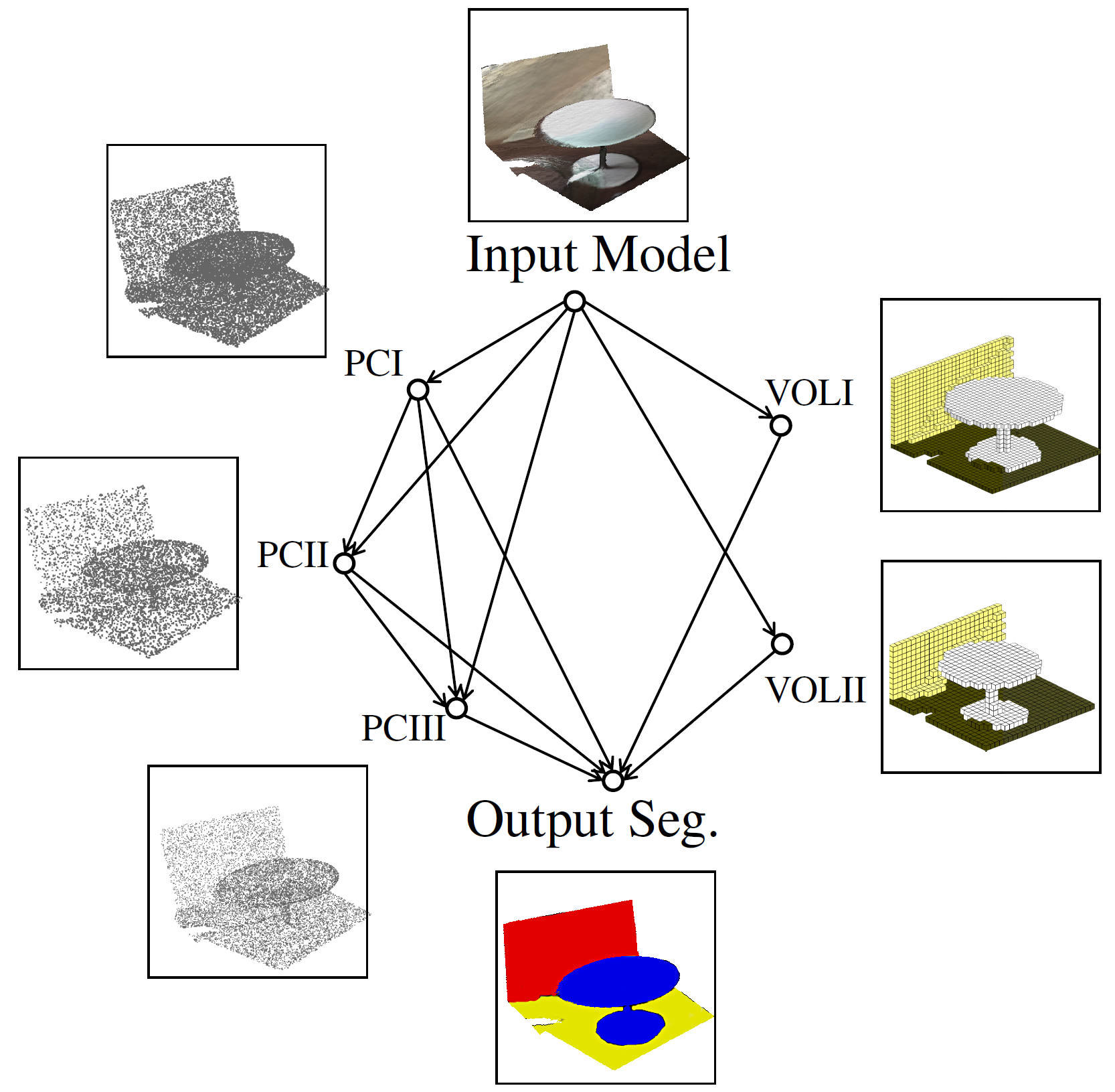 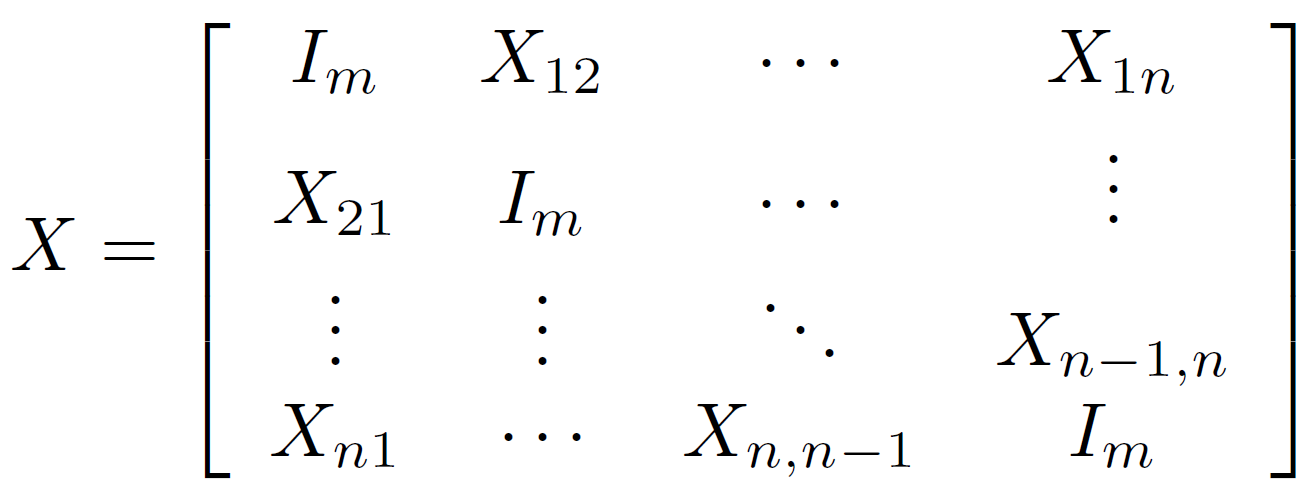 Matrix representations
Neural networks
Undirected maps
Directed maps
From cycle-consistency to path-invariance
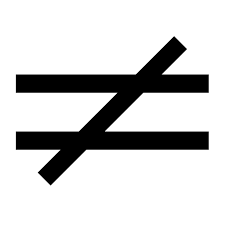 Cycle-consistency
Path-invariance
Definition
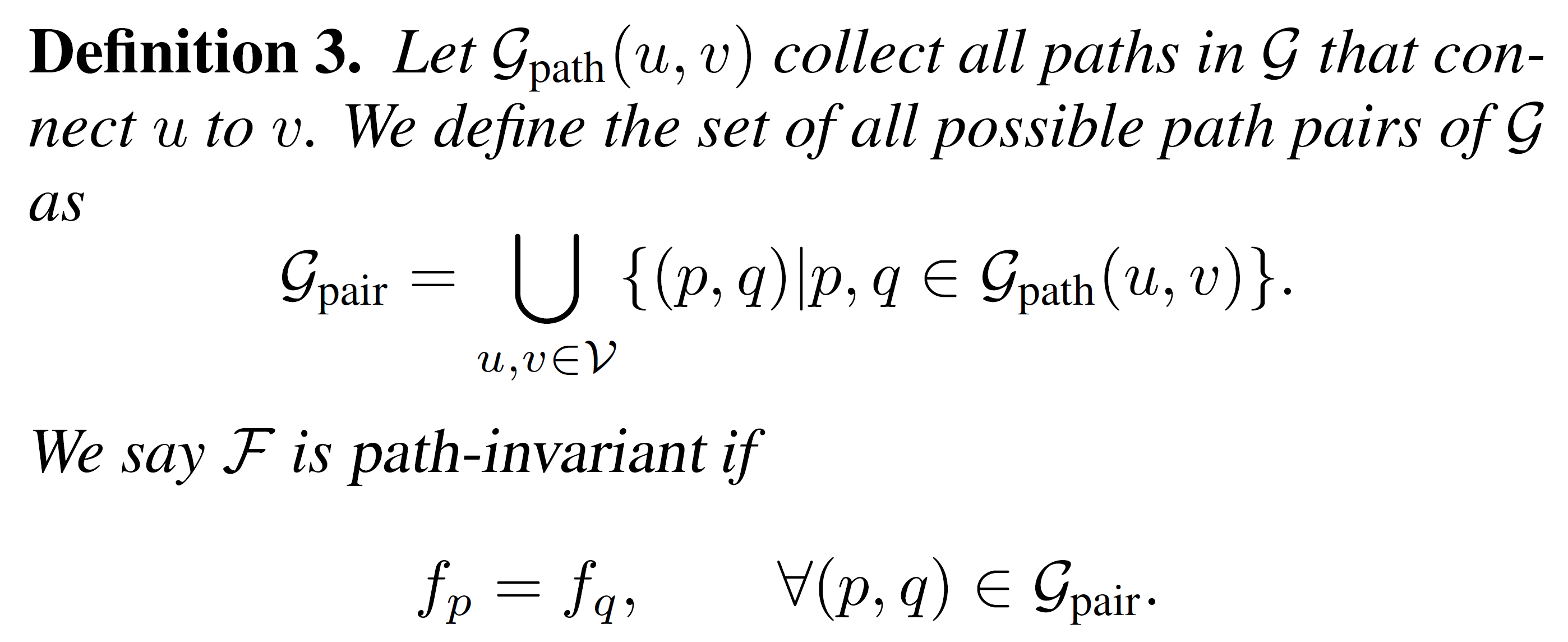 Path-invariance basis
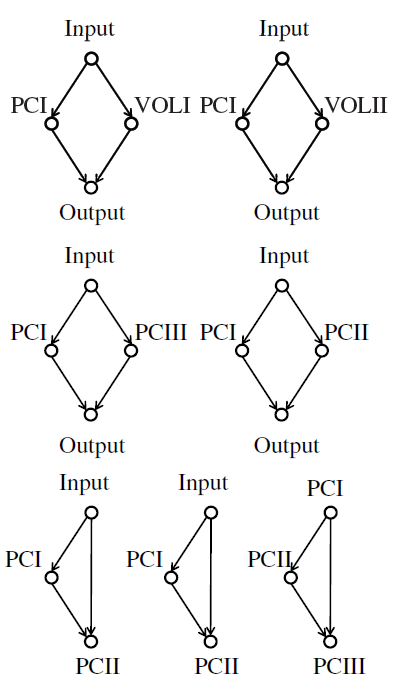 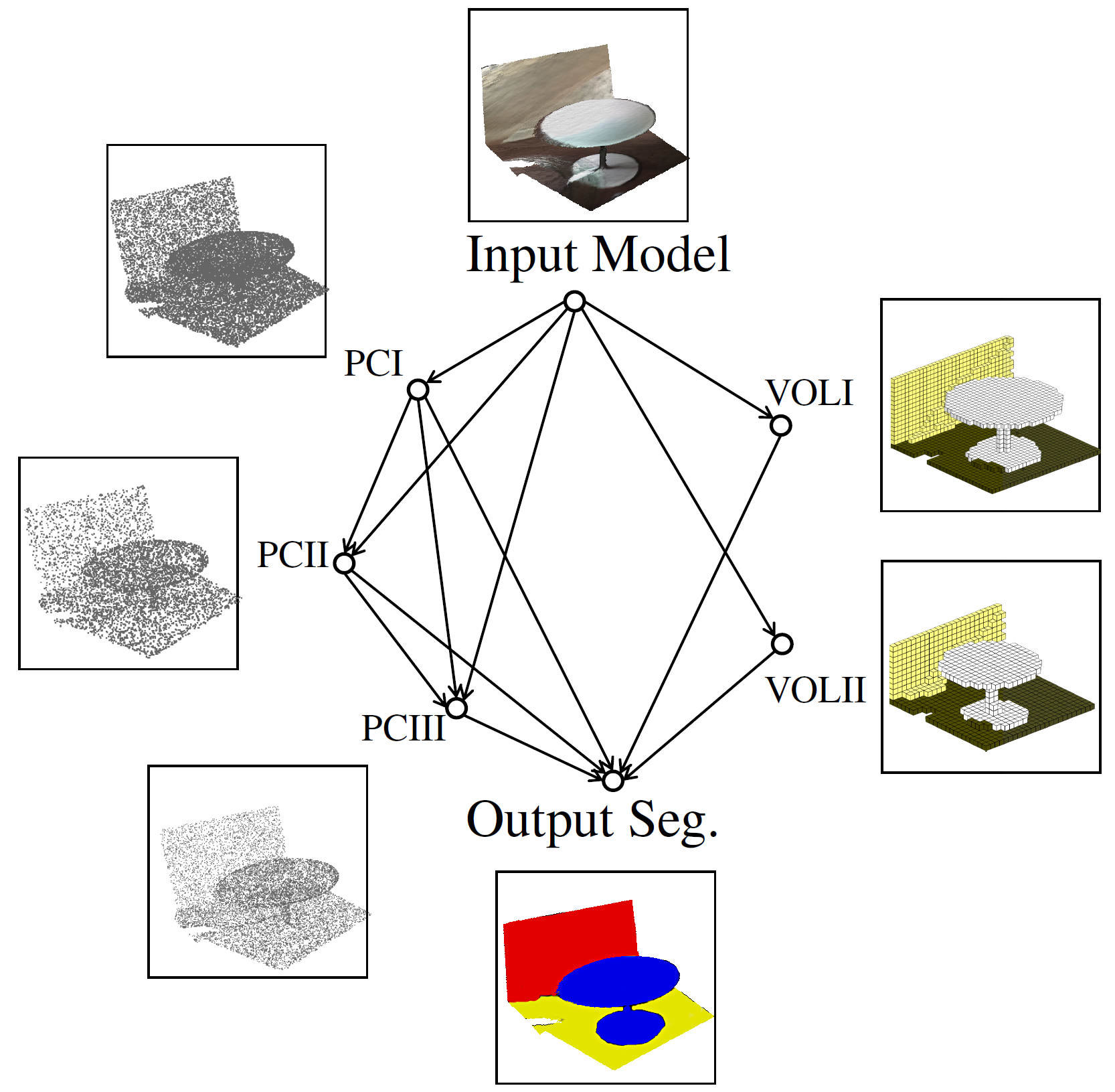 Can induce the path-invariance property of the entire graph
Path-invariance provides a regularization for training neural networks
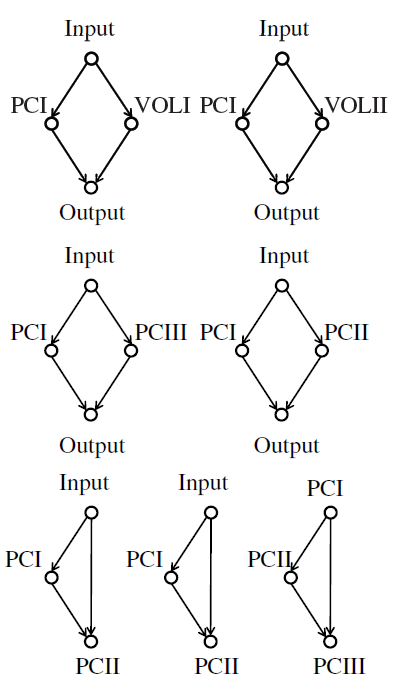 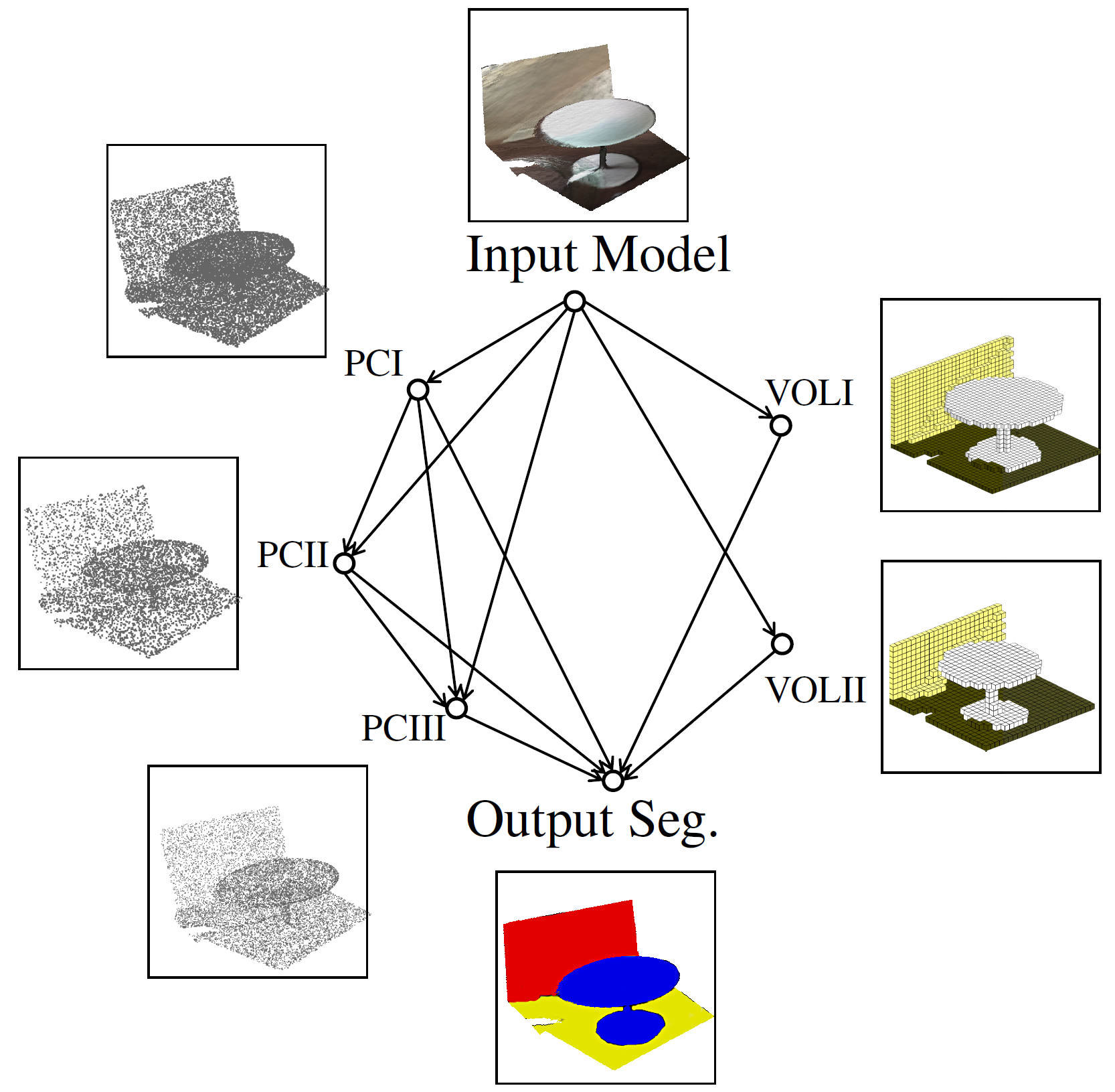 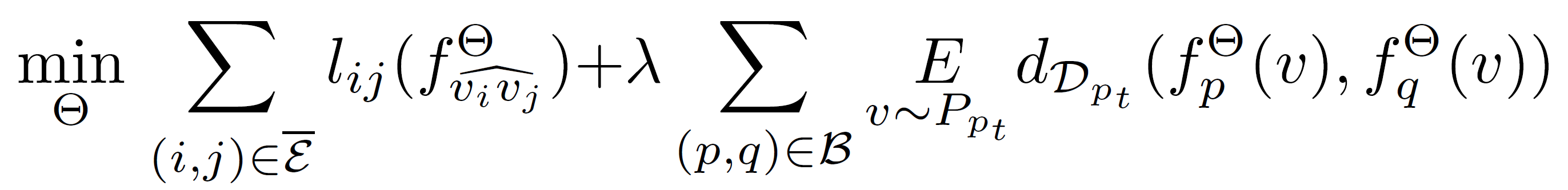 Unsupervised loss
Supervised loss
Main result
Theorem: Given a directed graph with n vertices and m edges, there exists a path-invariance basis with size at most O(nm)

Main idea for the proof
A directed graph is a directed acyclic graph (DAG) of strongly connected components
Use a vertex order to construct a path-invariance basis for DAG
Cycle-basis
[Kavitha et al. 09]
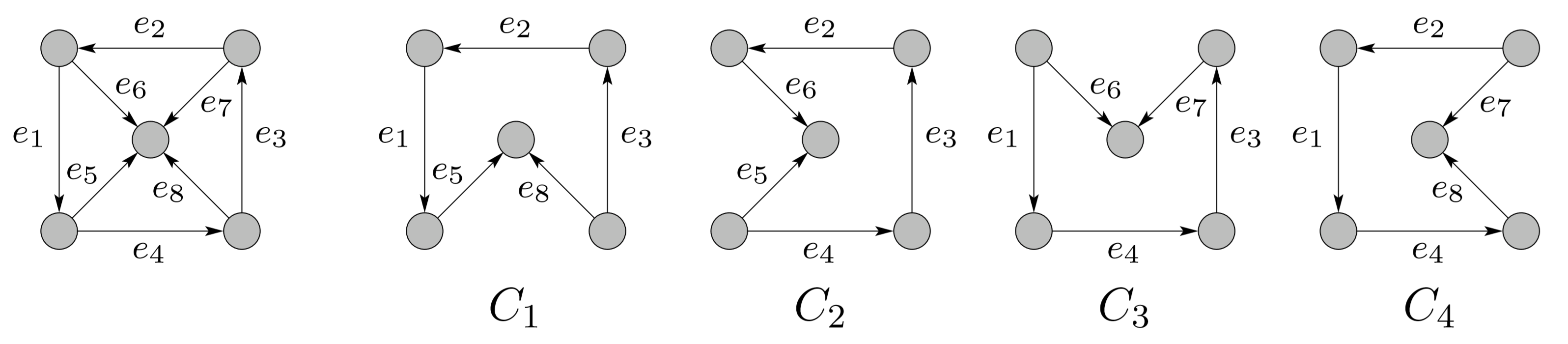 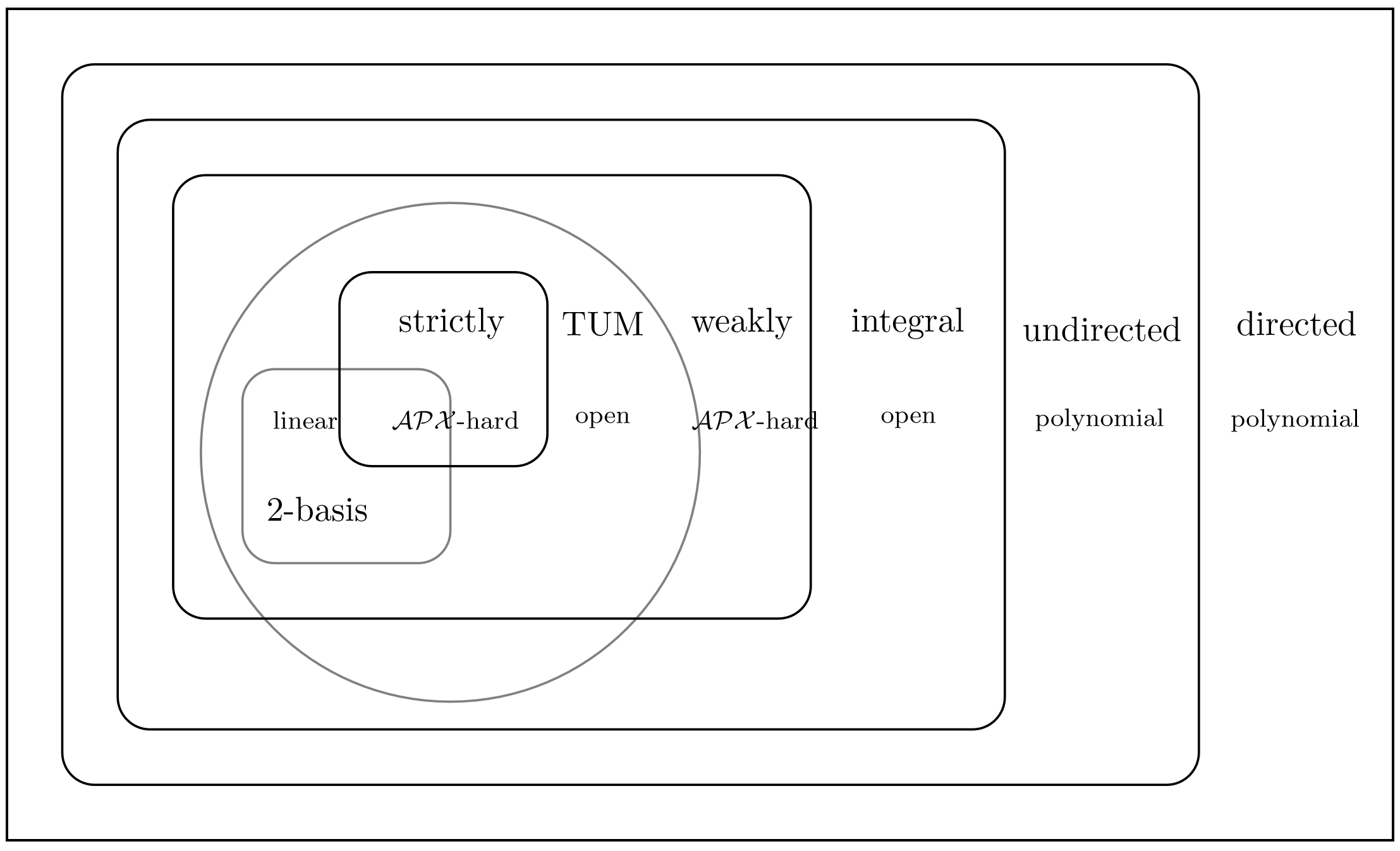 Cycle basis/Cycle-consistency basis/Path-invariance basis
Undirected cycle basis generalizes to cycle-consistency basis
Size: #edges - #vertices + #components

It is an open question whether other bases generalize

The minimum size of a path-invariance basis is an open problem
Path-invariance basis vs Random Path pairs
Do not guarantee the path-invariance property over the entire graph

Sub-optimal convergence behavior
Random path pairs are long

There is always a cost for implementing a single pair
Semantic segmentation on ScanNet
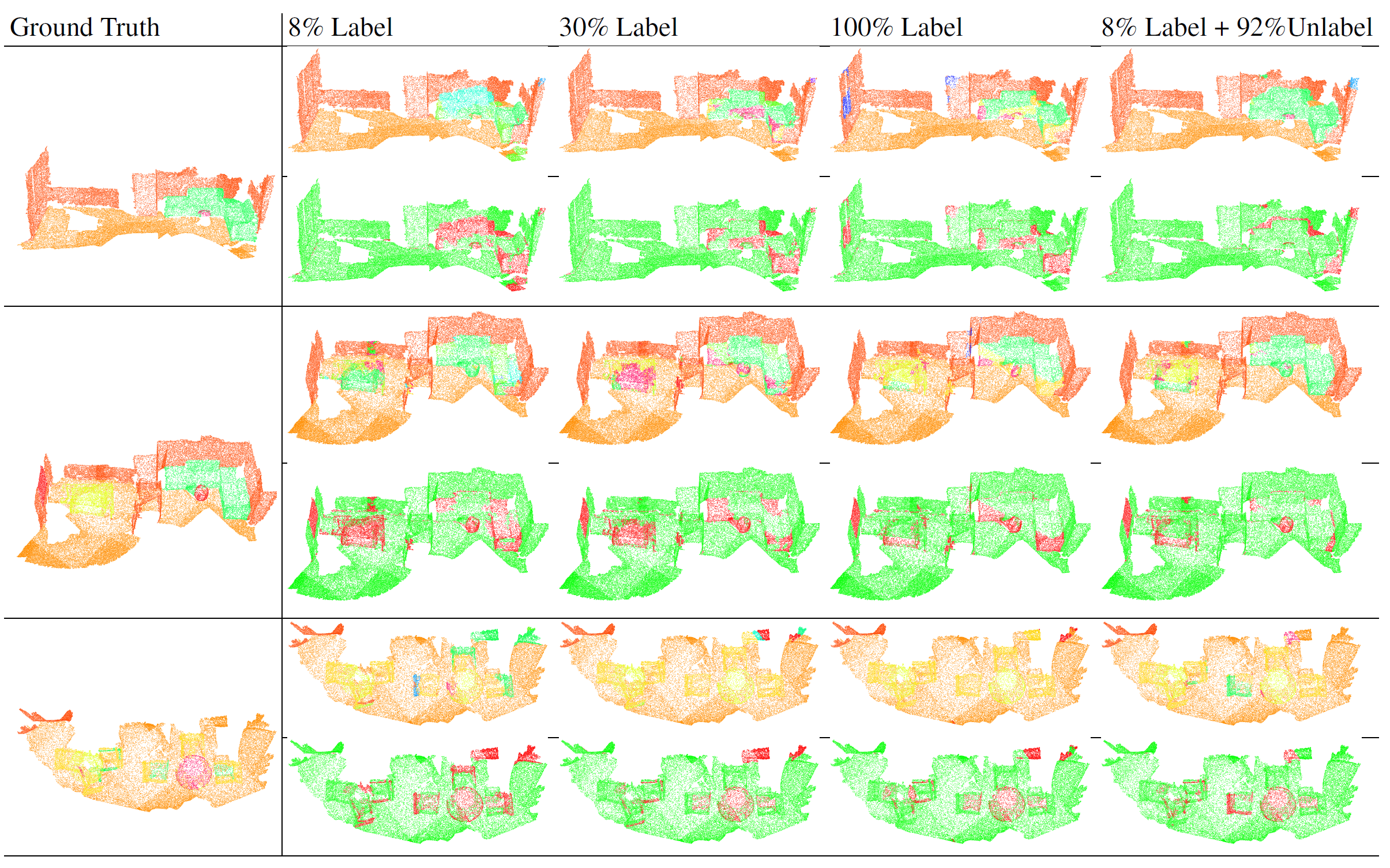 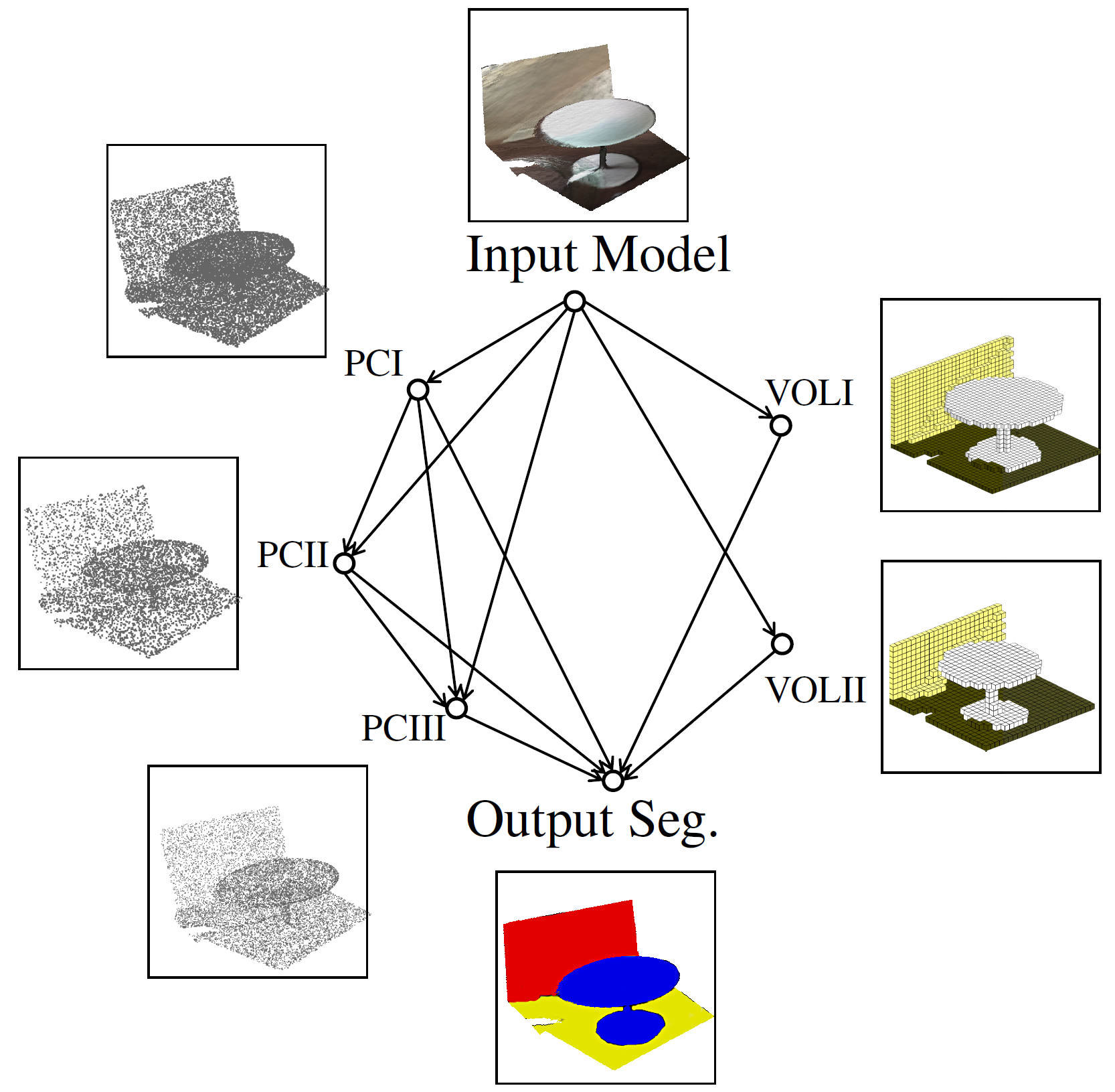 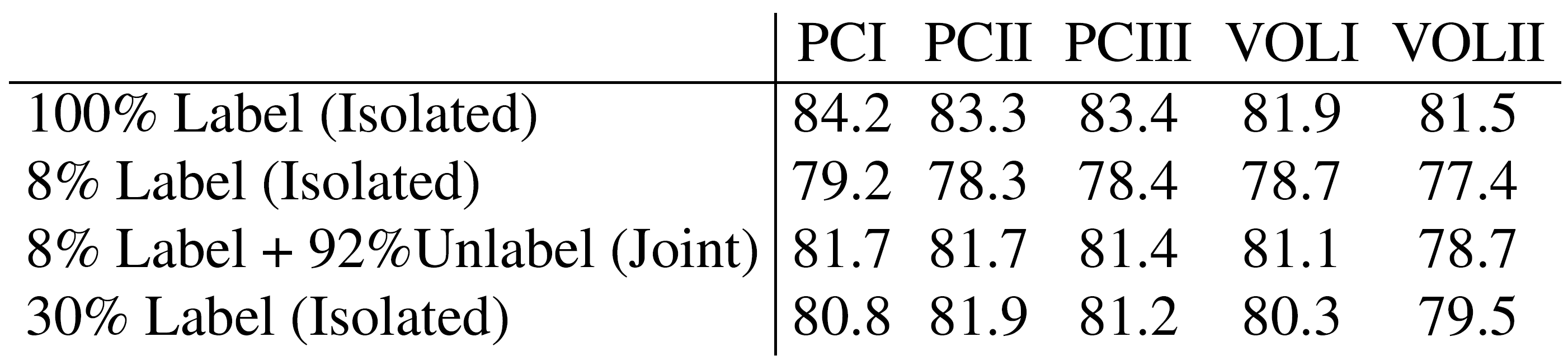